PRAWA DZIECKA NA OSI CZASU
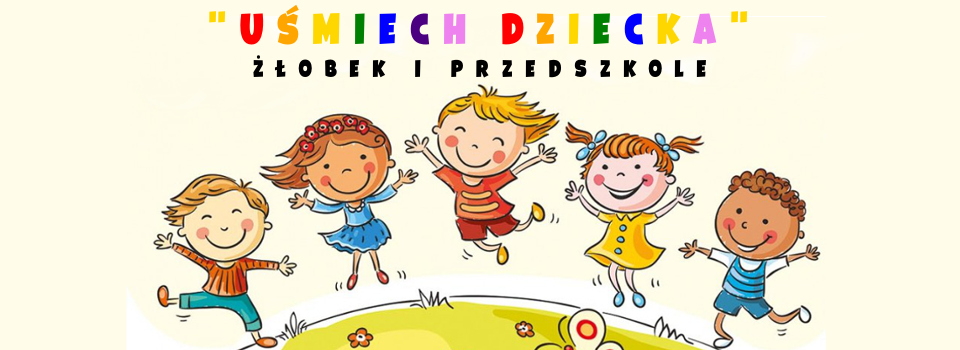 1924Zgromadzenie Ogólne Ligi Narodów  przyjmuje Deklarację Praw Dziecka  (zwaną  Deklaracją Genewską).
1968Ustanowienie Orderu Uśmiechuodznaczenia nadawanego  za działania przynoszące dzieciom radość. Na pomysł jego nadawania  wpadła  redakcja „Kuriera Polskiego”.
1978Polska składa projekt Konwencji o Prawach DzieckaTekst konwencji jest inspirowany pismami, pracą i życiem Janusza Korczaka, polskiego pediatry, pedagoga i pisarza, który był prekursorem działań na rzecz praw dziecka. W roku 1979 to Polska zaproponowała opracowanie konwencji.  Za koordynowanie projektu był odpowiedzialny polski prawnik Adam Łopatka.
1989Zgromadzenie Ogólne Organizacji Narodów Zjednoczonych przyjęło Konwencję o Prawach Dziecka i w 1990 roku weszła  w życie
1991Polska ratyfikuje Konwencję o Prawach Dziecka
2000Pierwszy wybór w Polsce                                         Rzecznika Praw Dziecka
2010Po raz pierwszy w polskim prawie pojawia się zapis                    o zakazie stosowania kar fizycznych wobec dzieci
2012Na wniosek Rzecznika Praw Dziecka Sejm RP ogłasza rok 2012        Rokiem Janusza Korczaka
2014Sejm RP ustala dzień 20 listopadaDniem Praw Dziecka
2015W polskim prawie pojawia się zapis                                                  o prawie dziecka do obojga rodziców